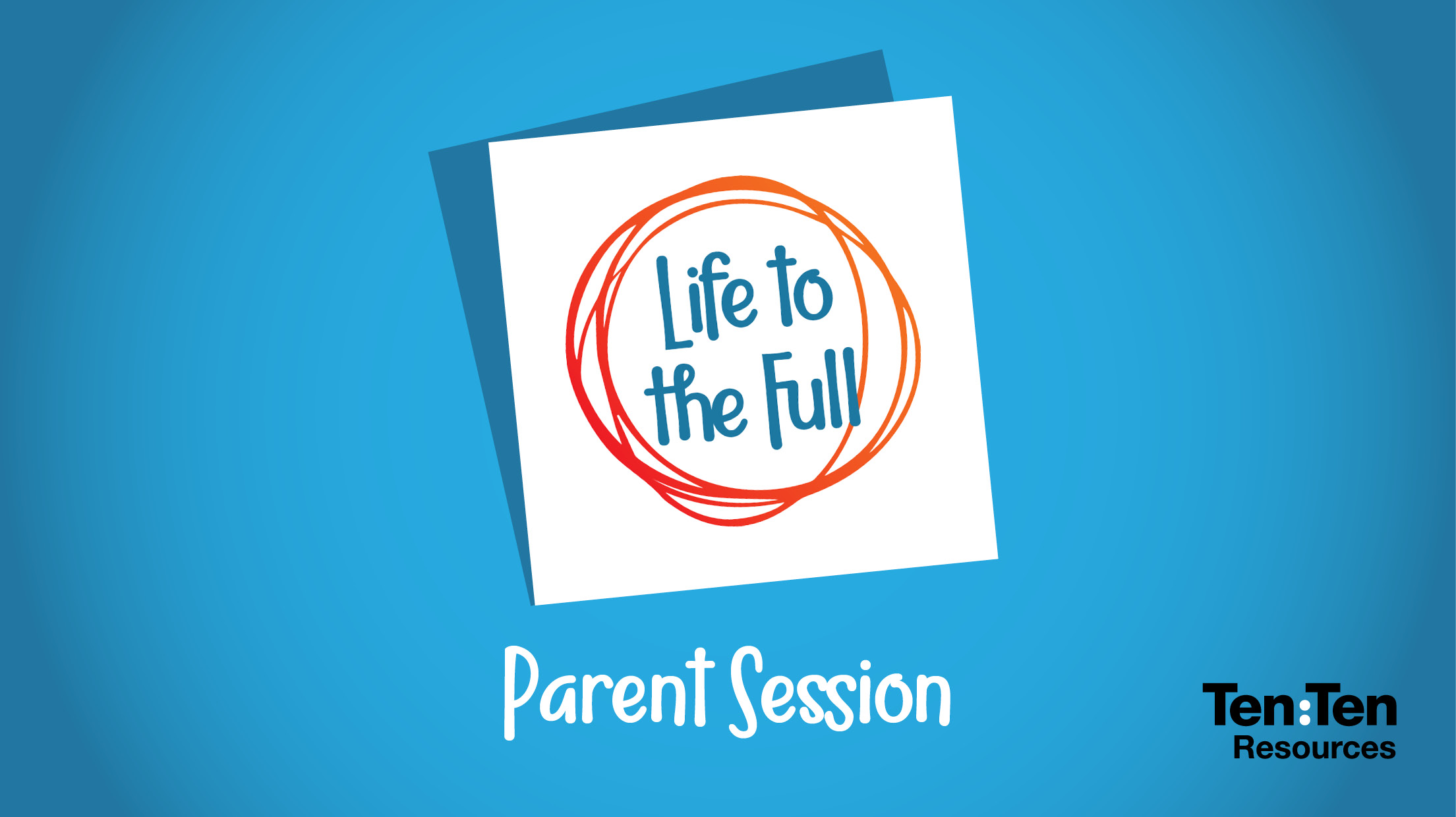 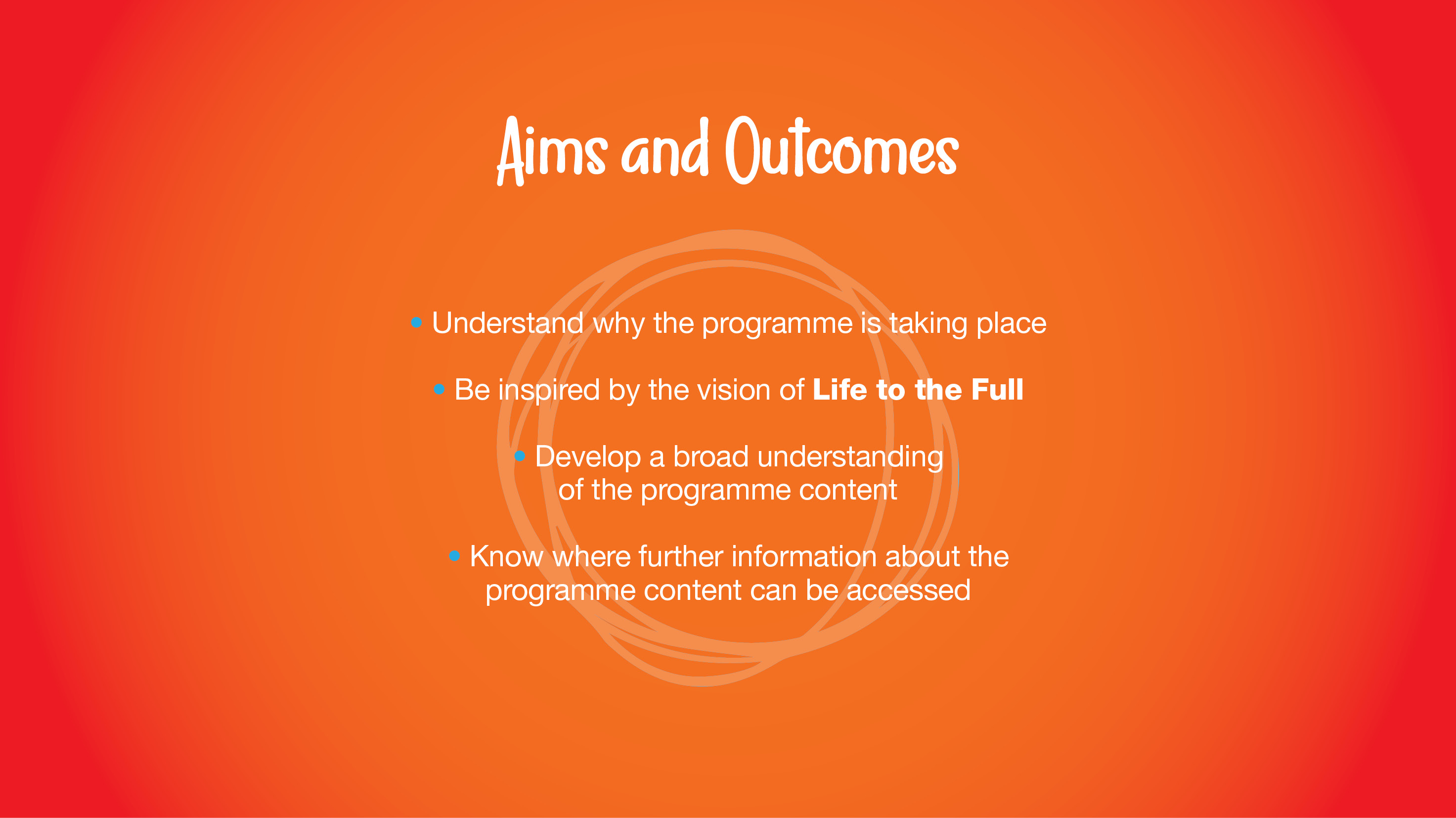 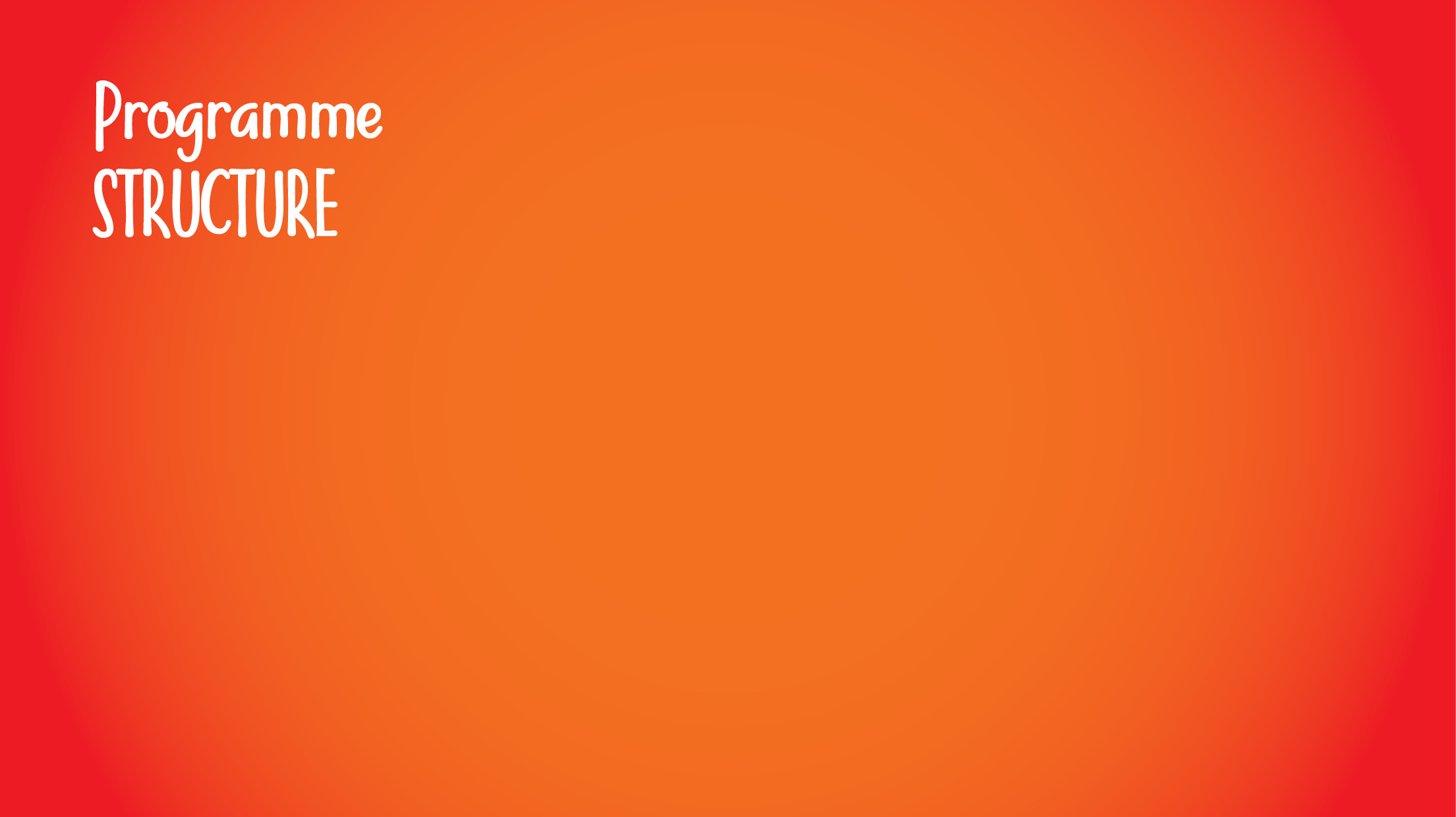 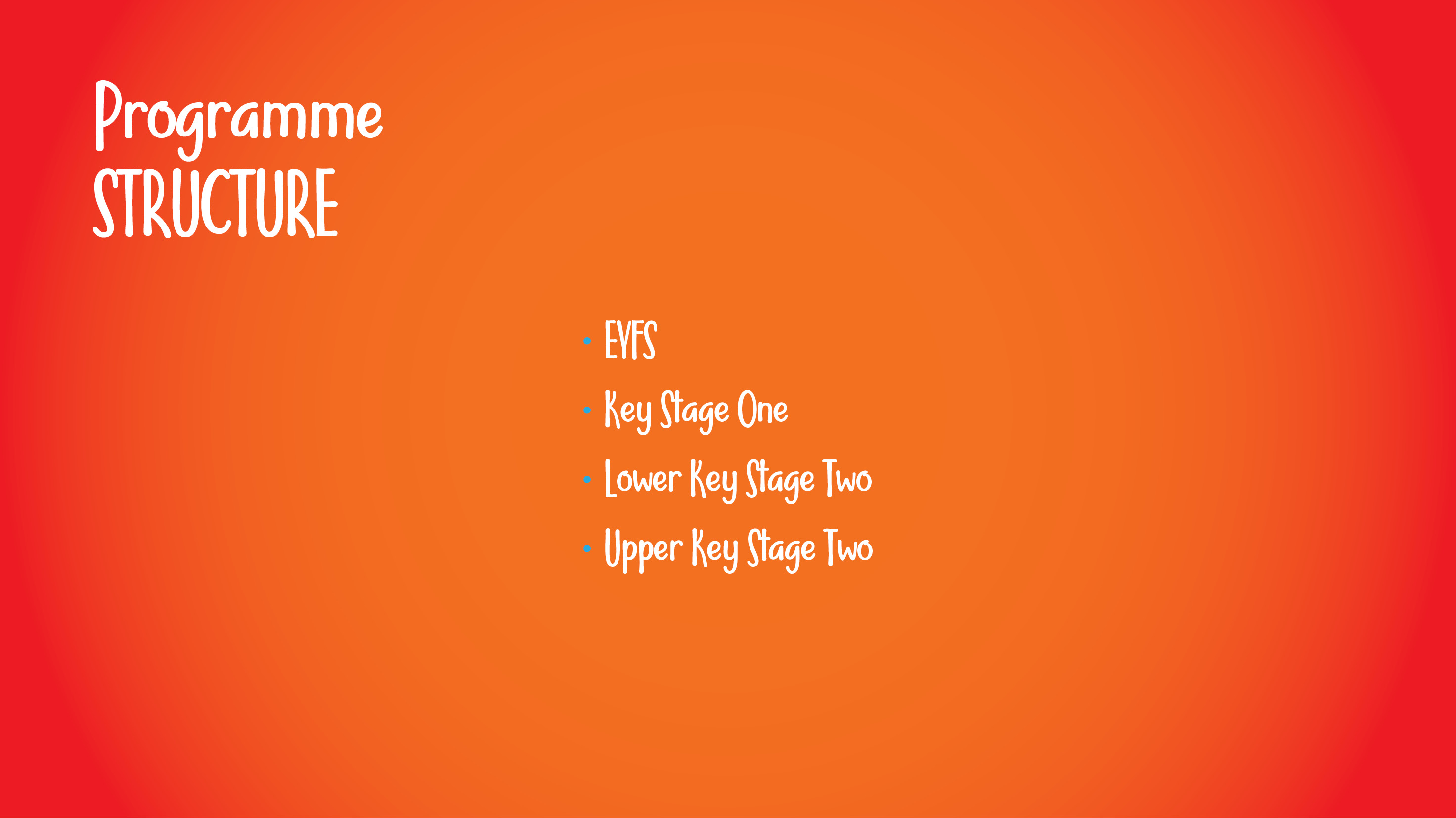 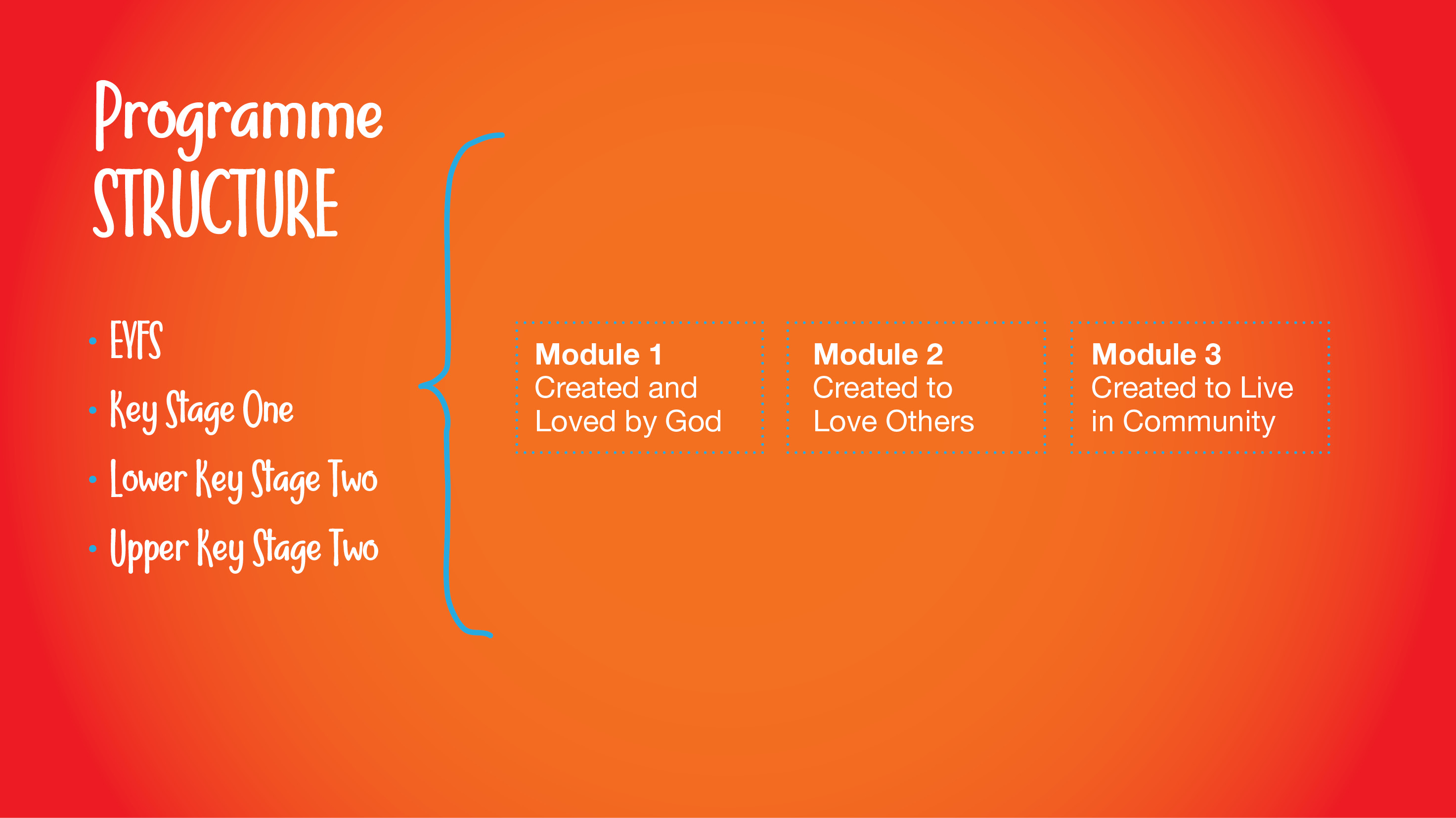 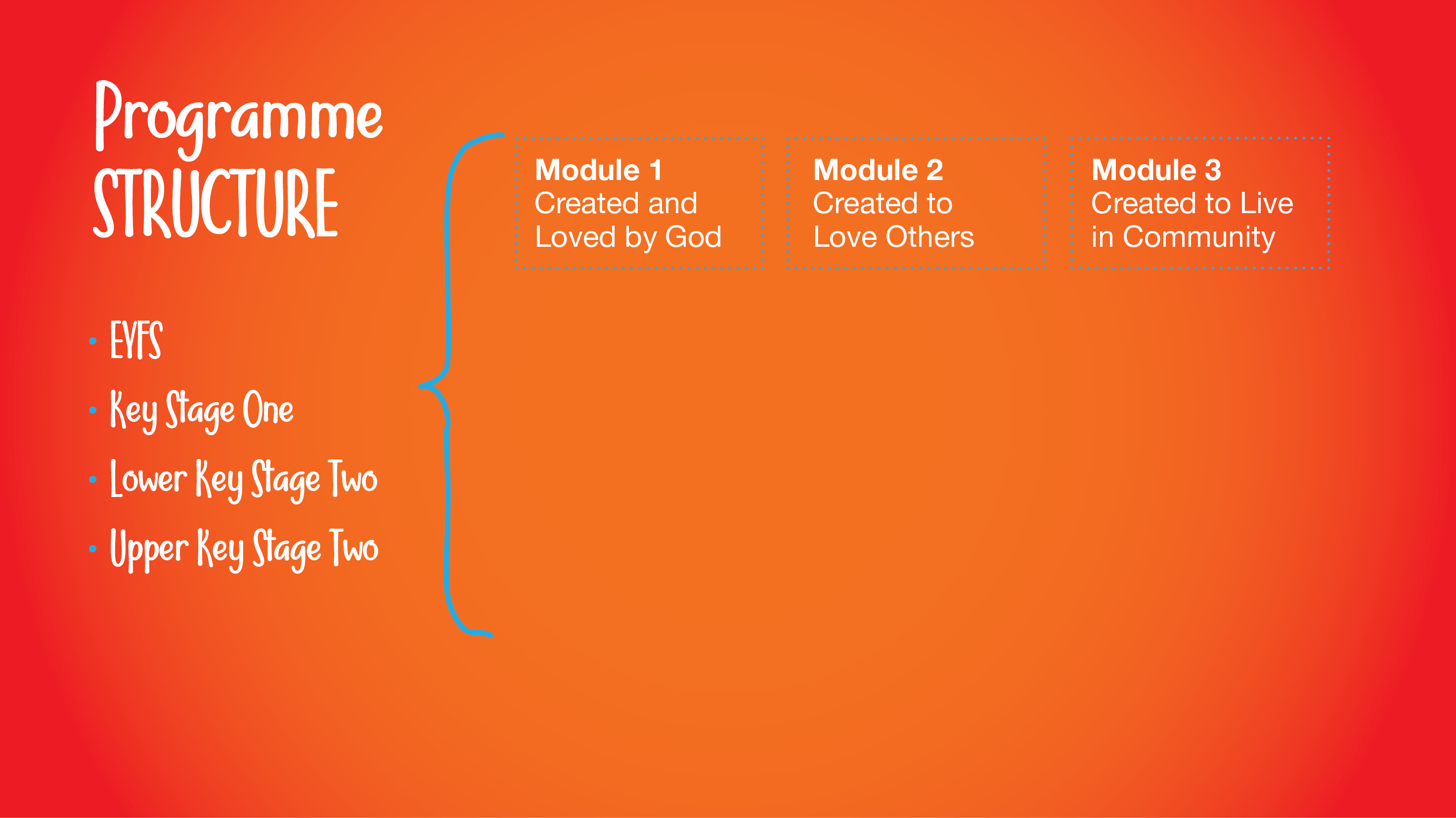 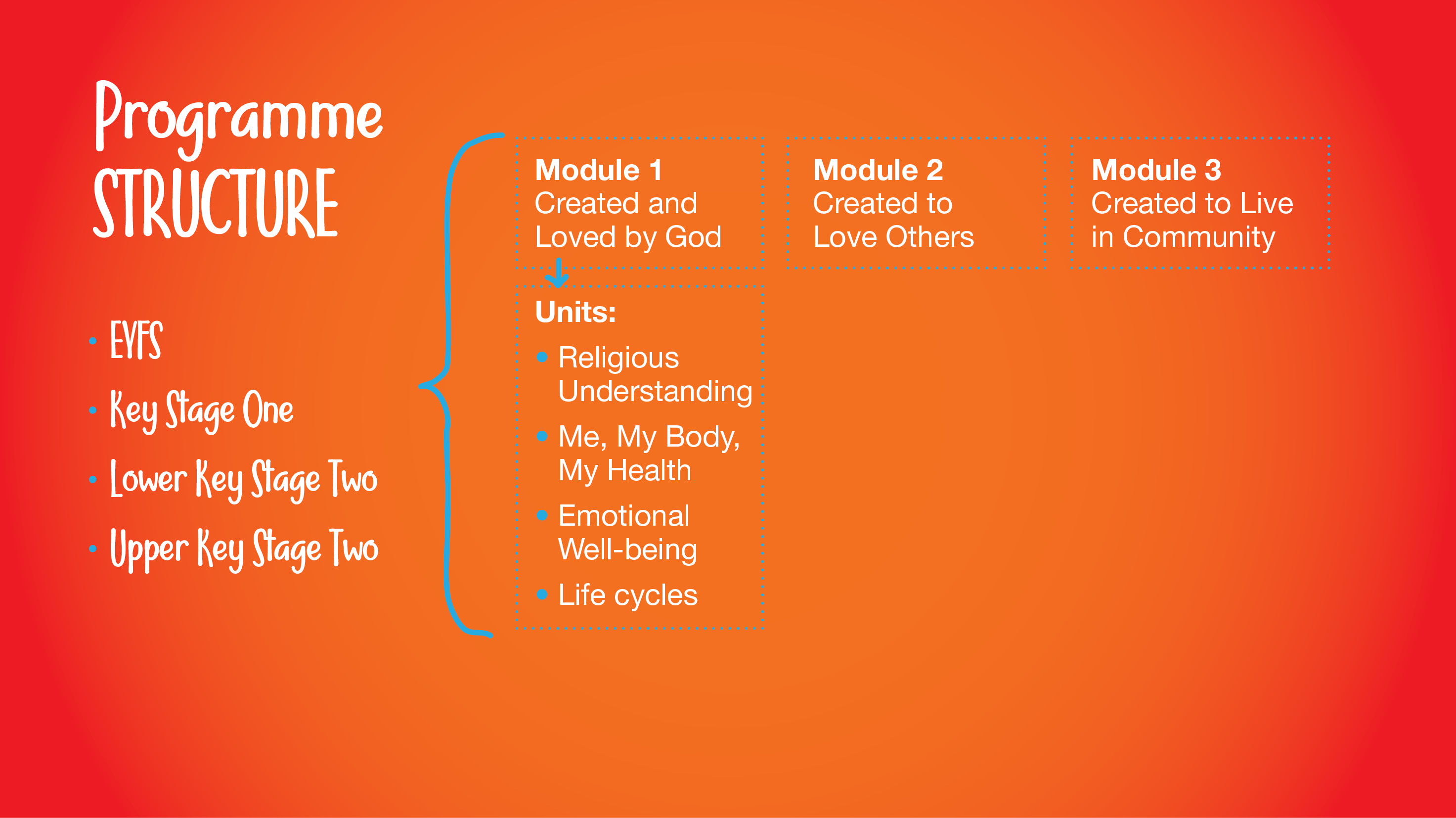 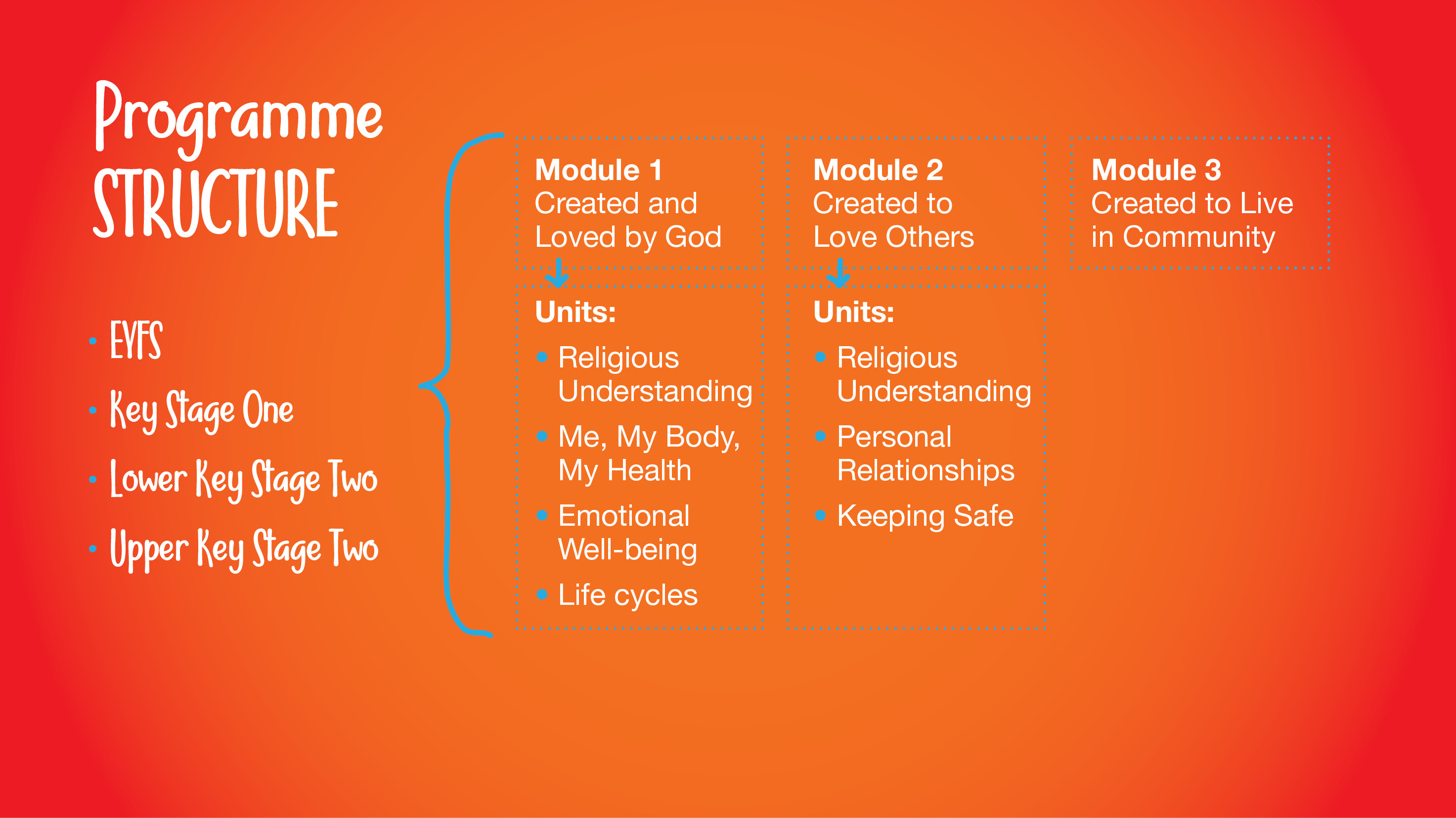 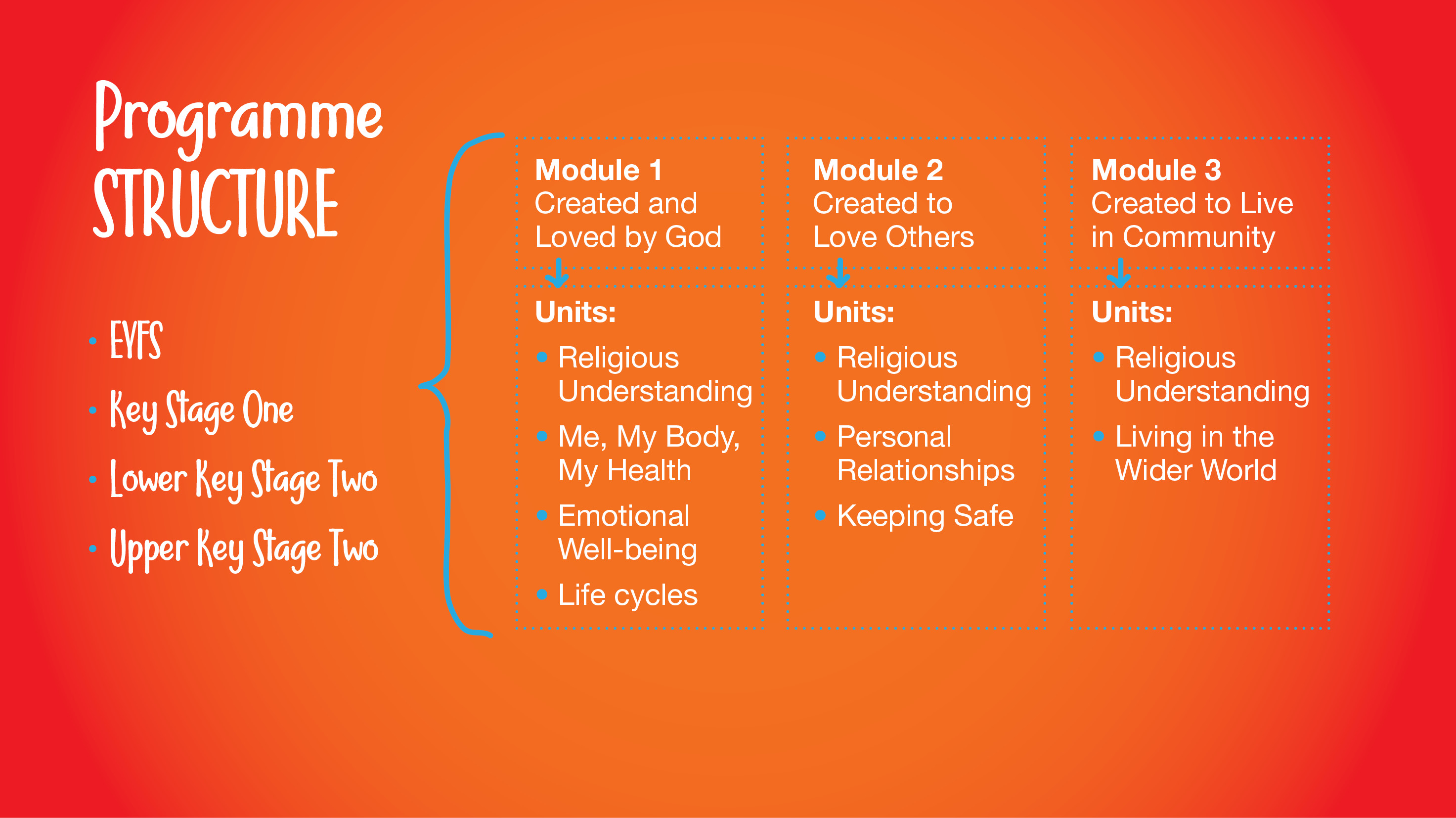 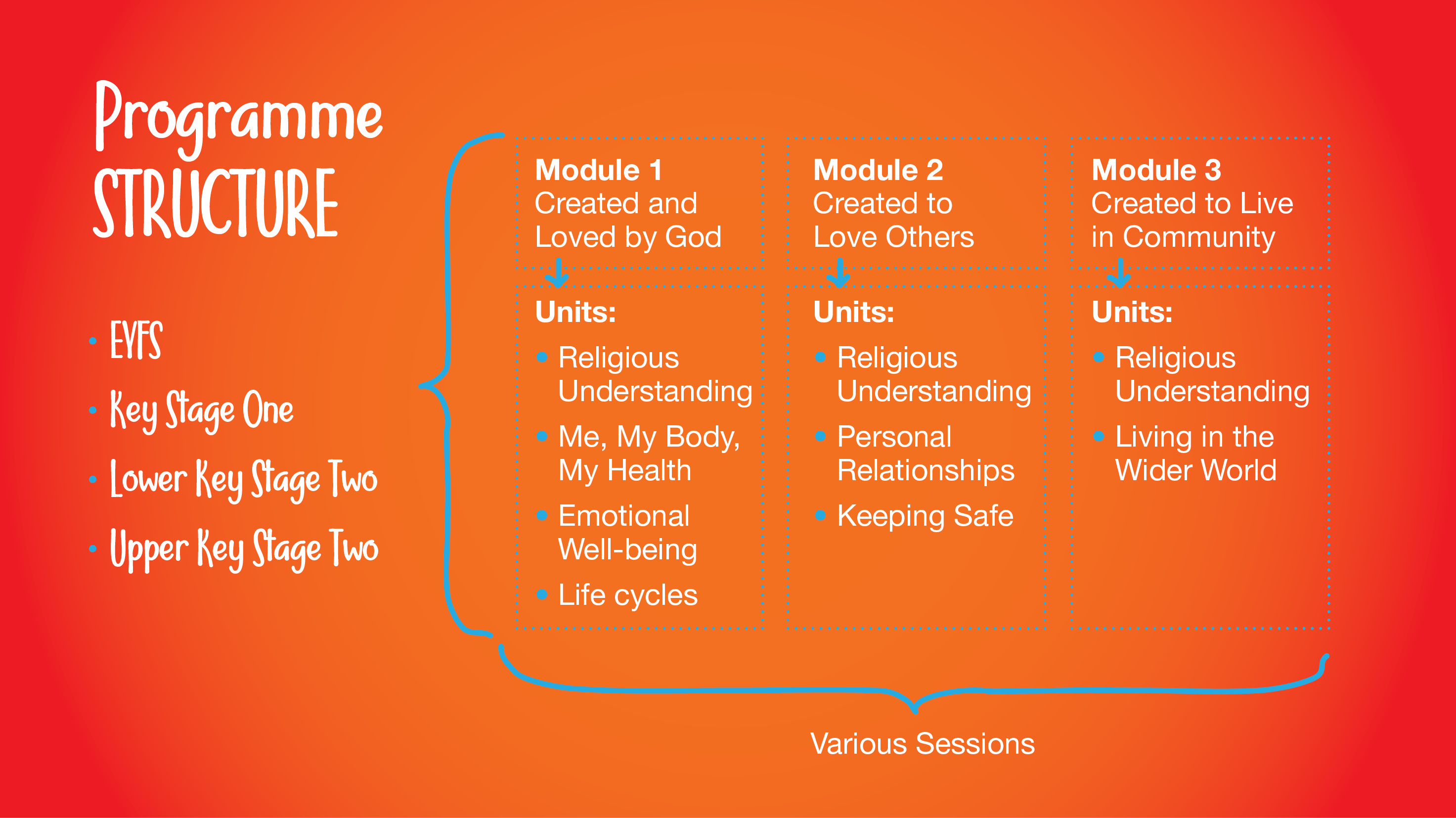 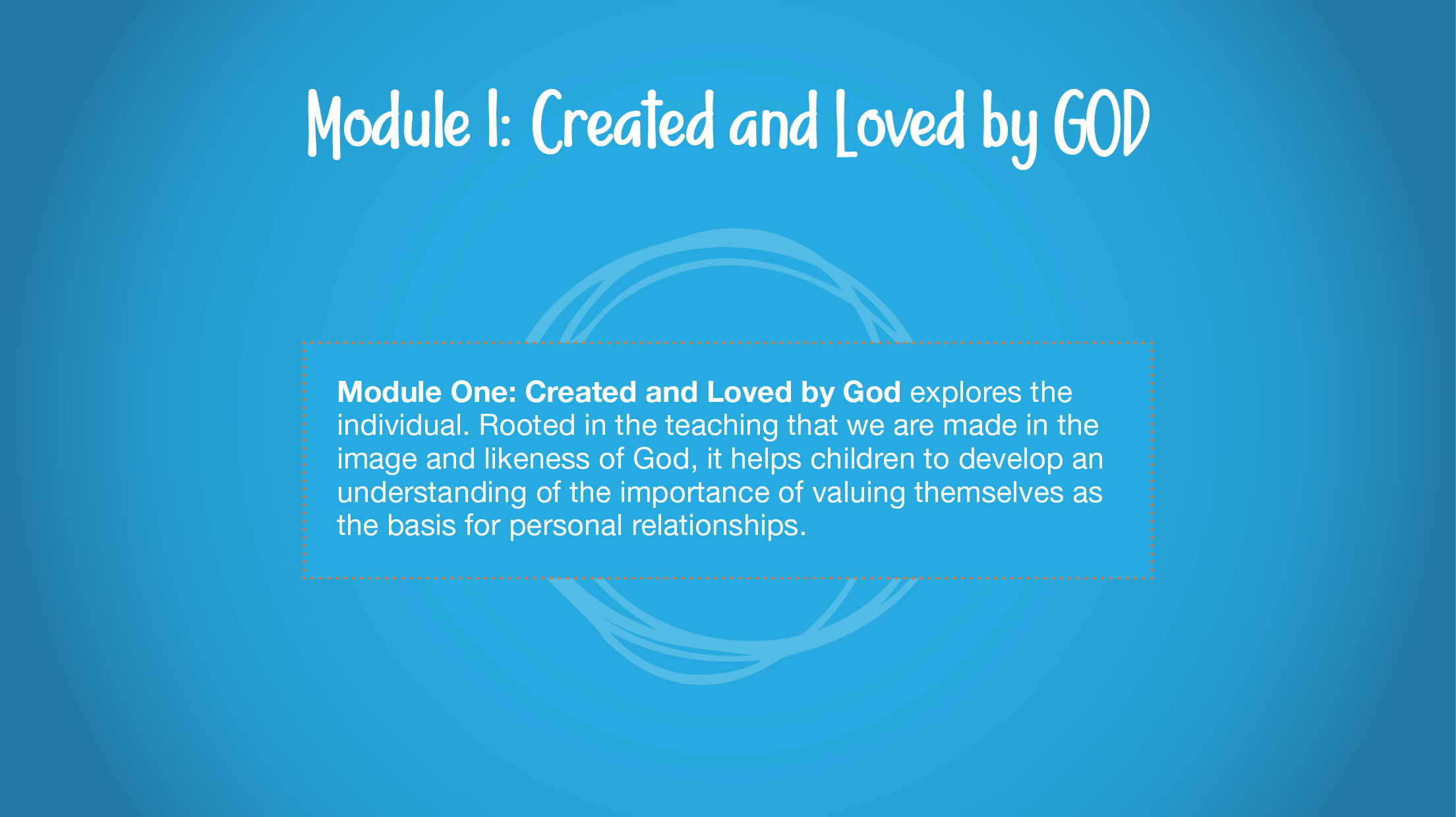 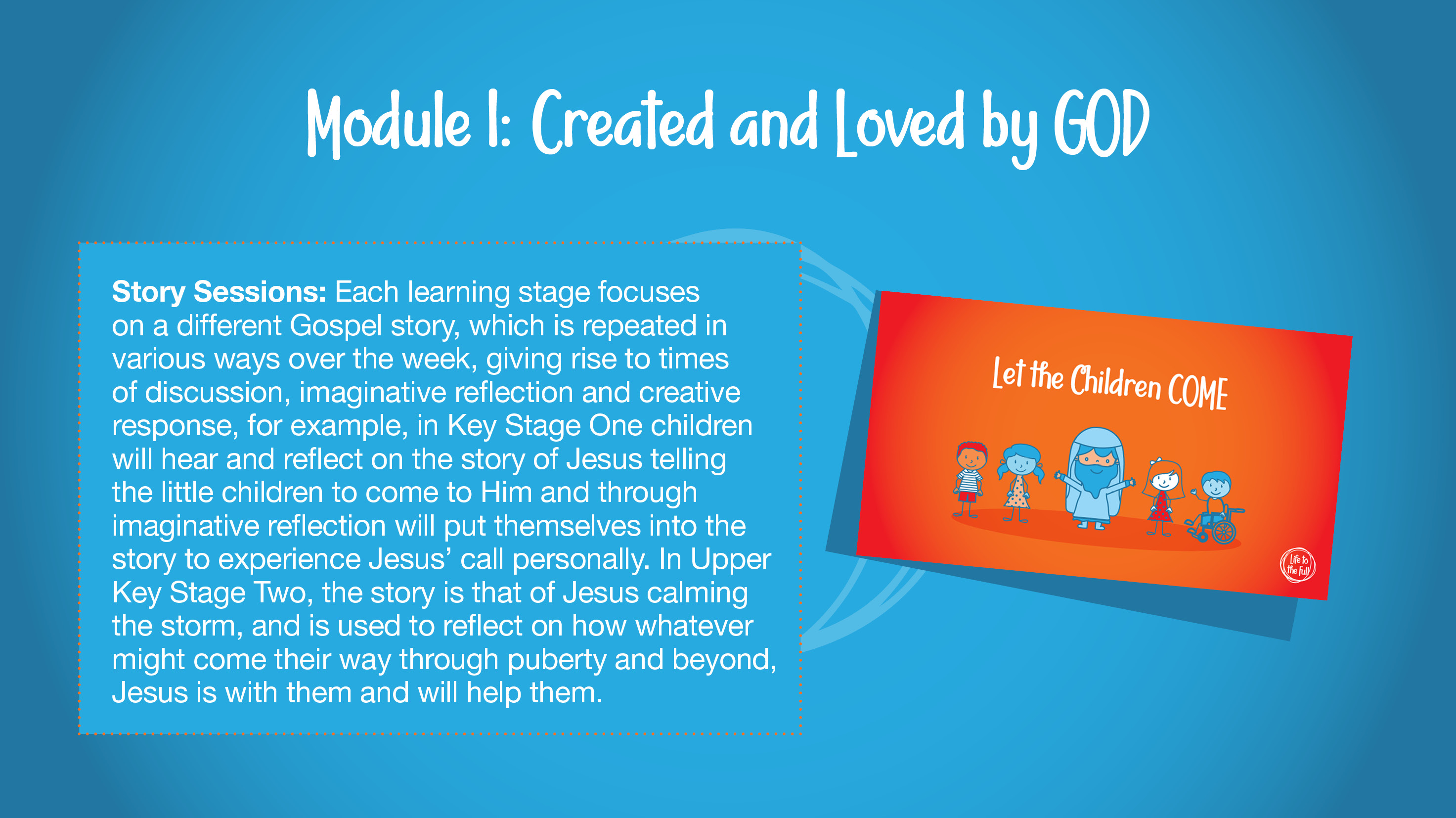 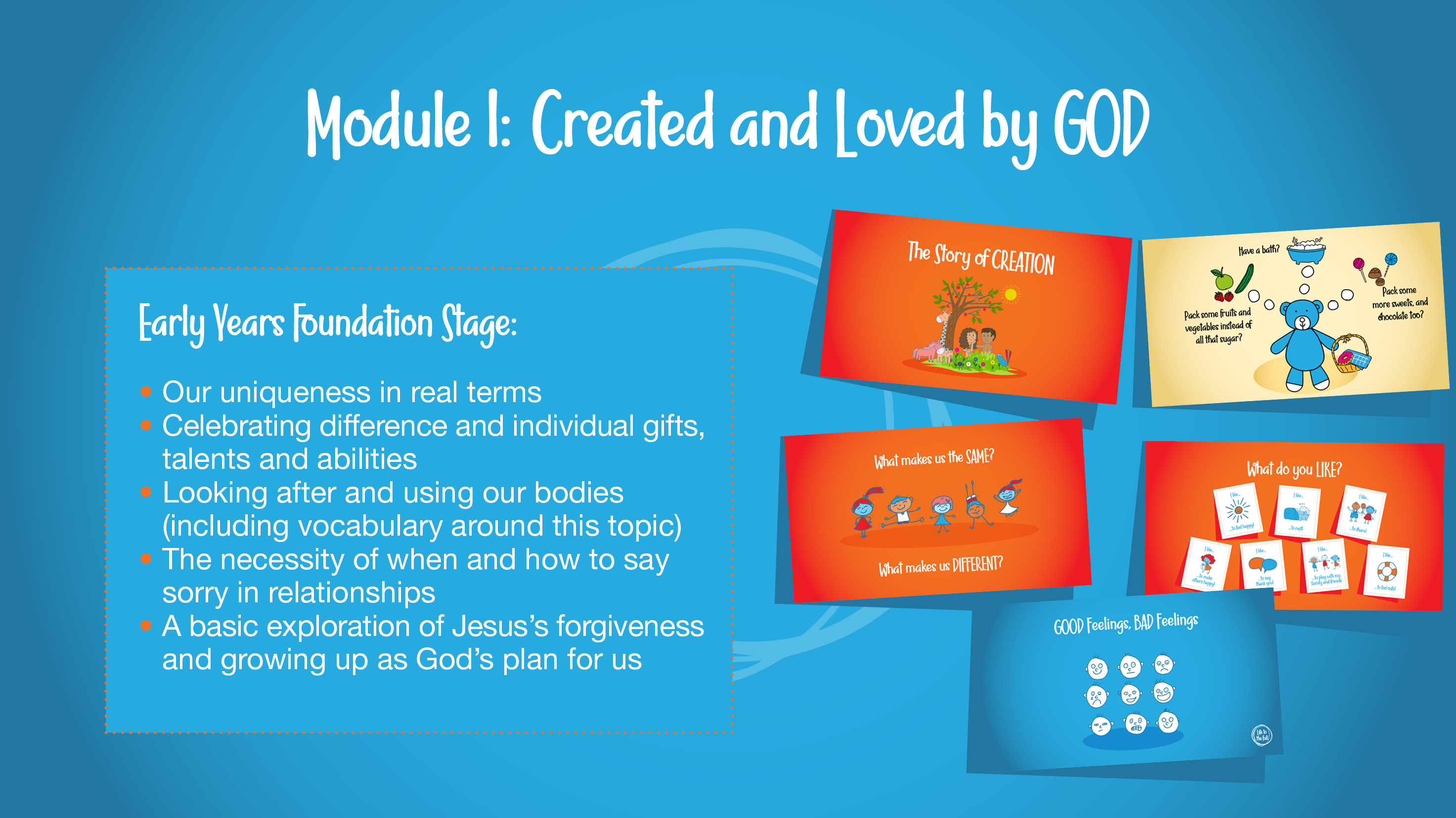 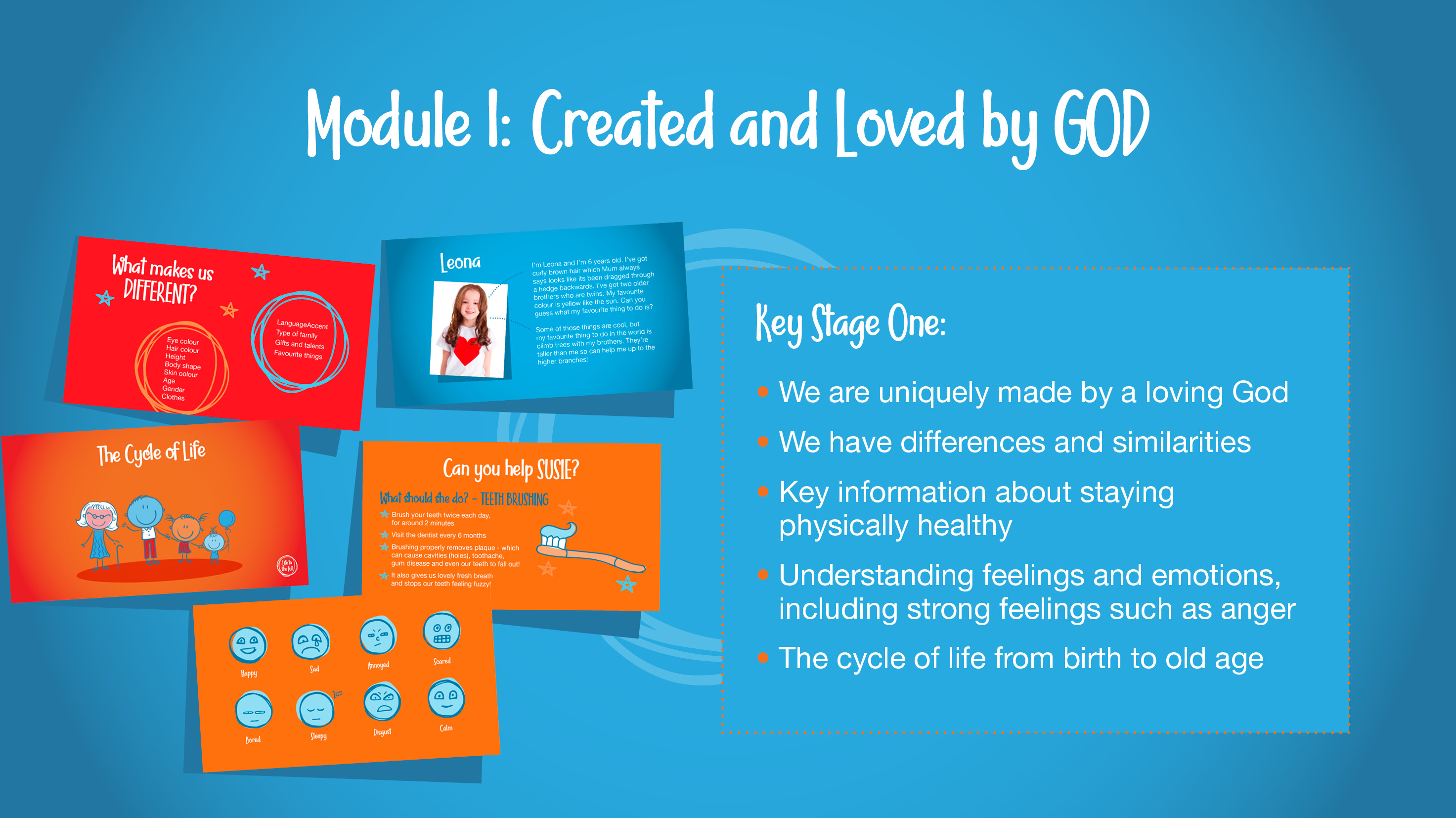 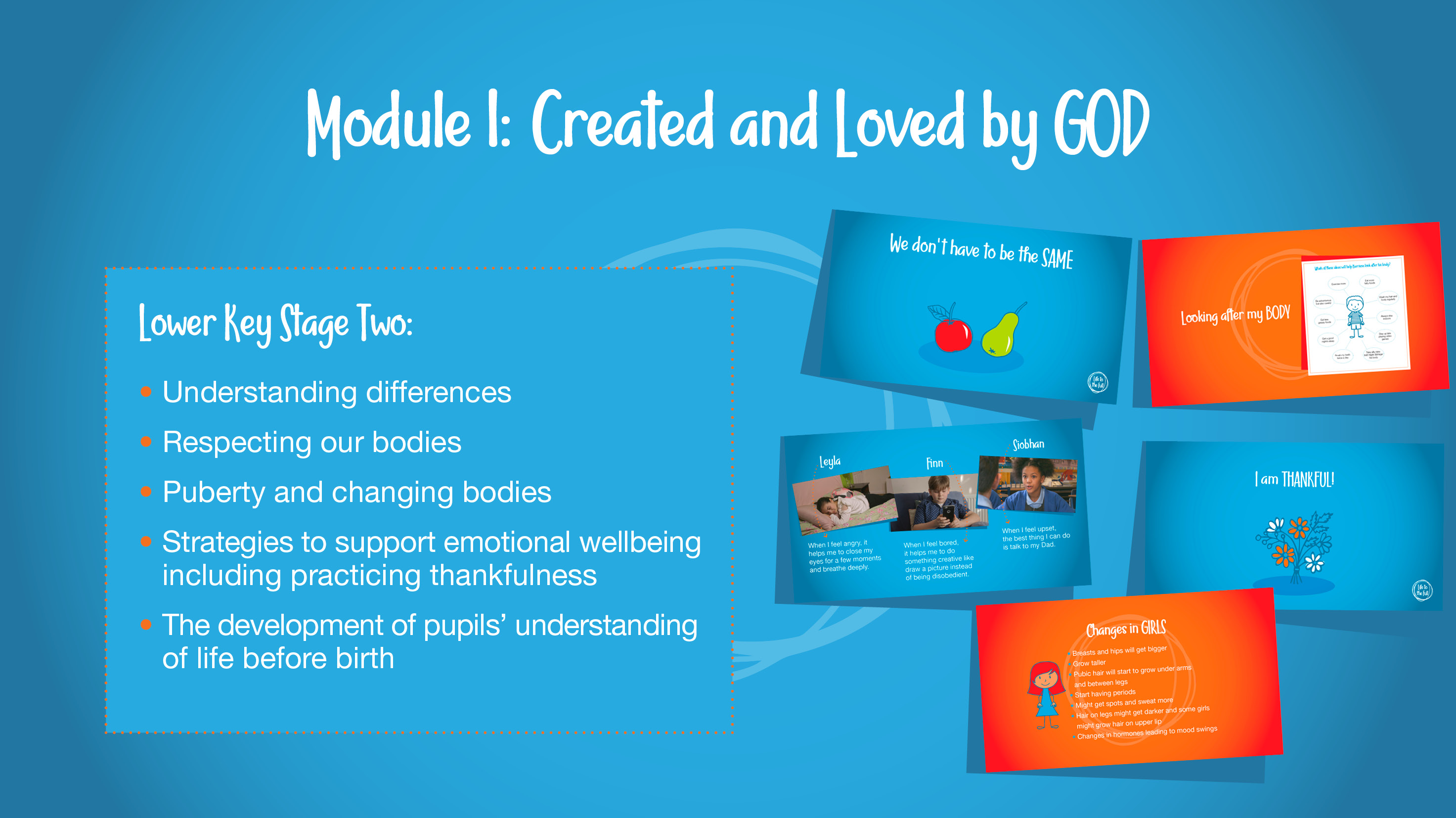 Y6
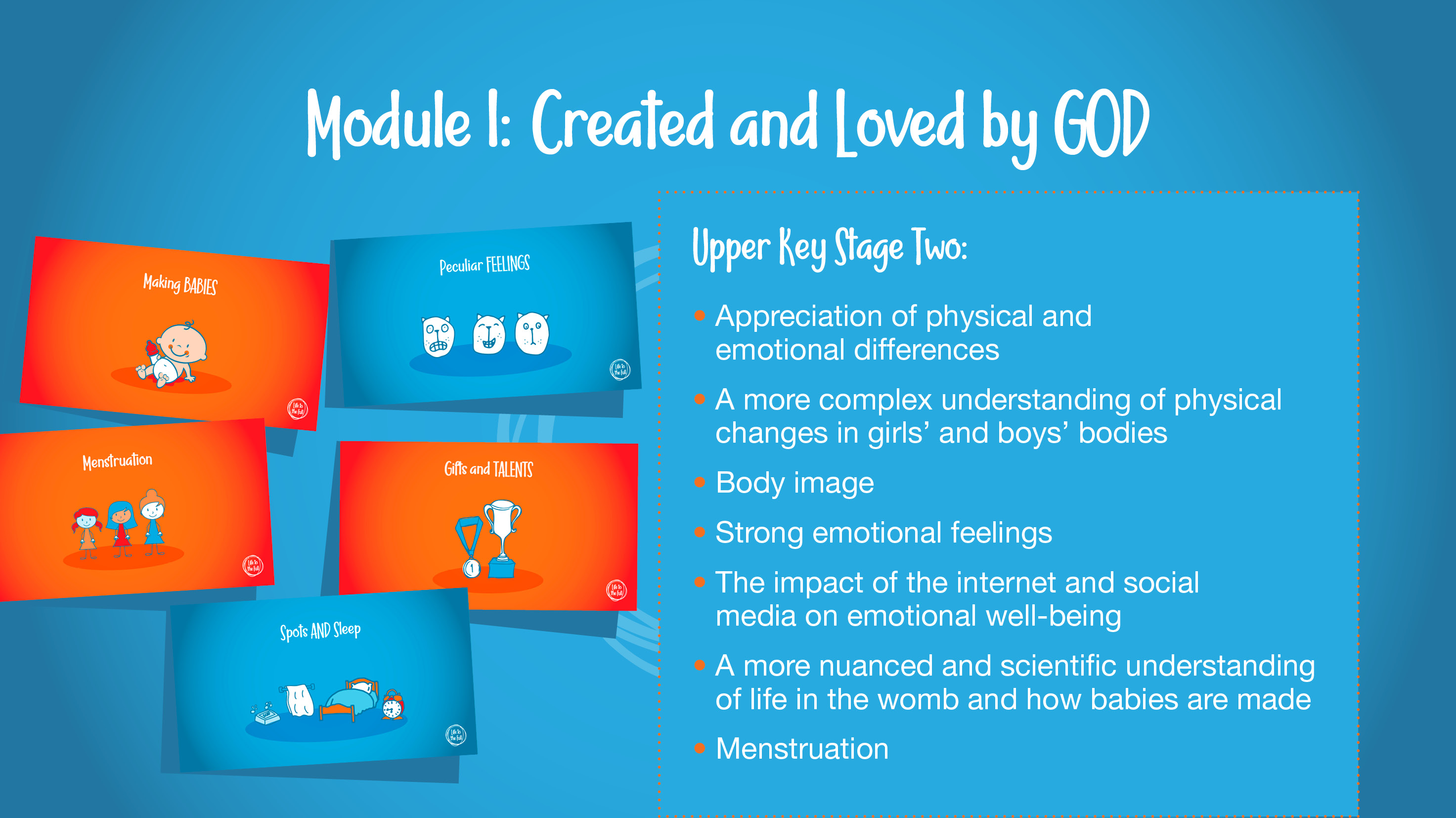 Y6
Y6
Y6
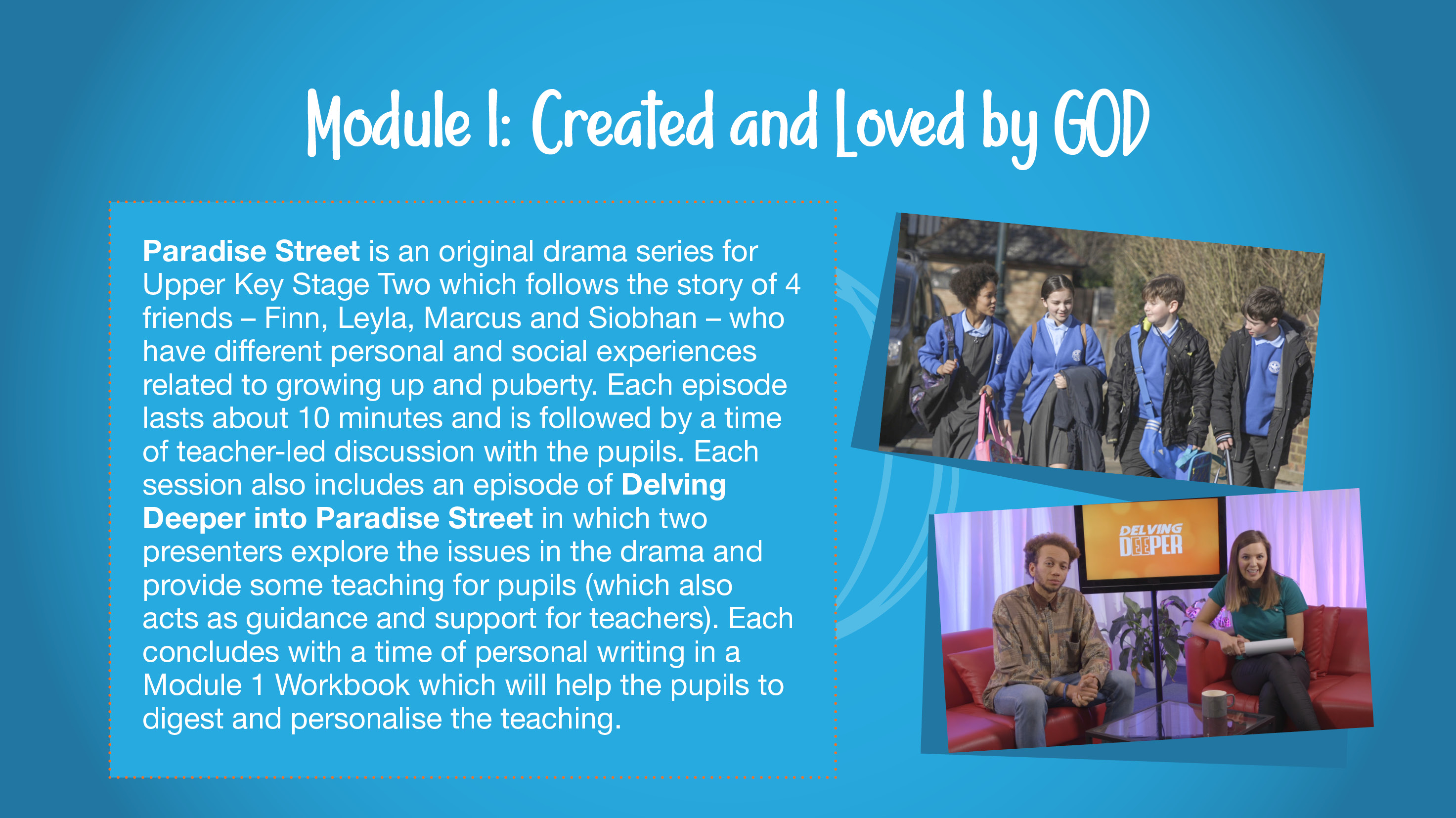 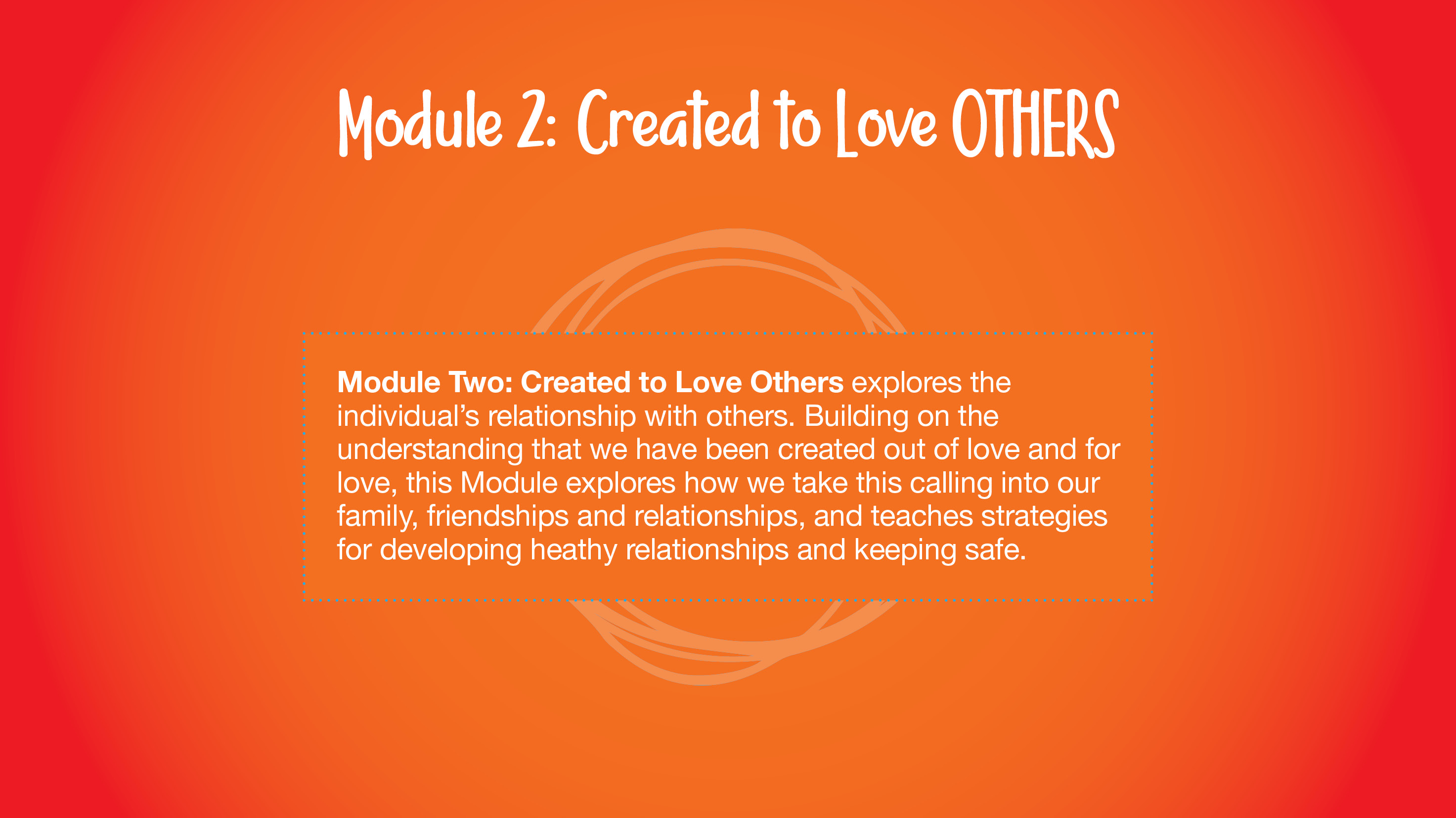 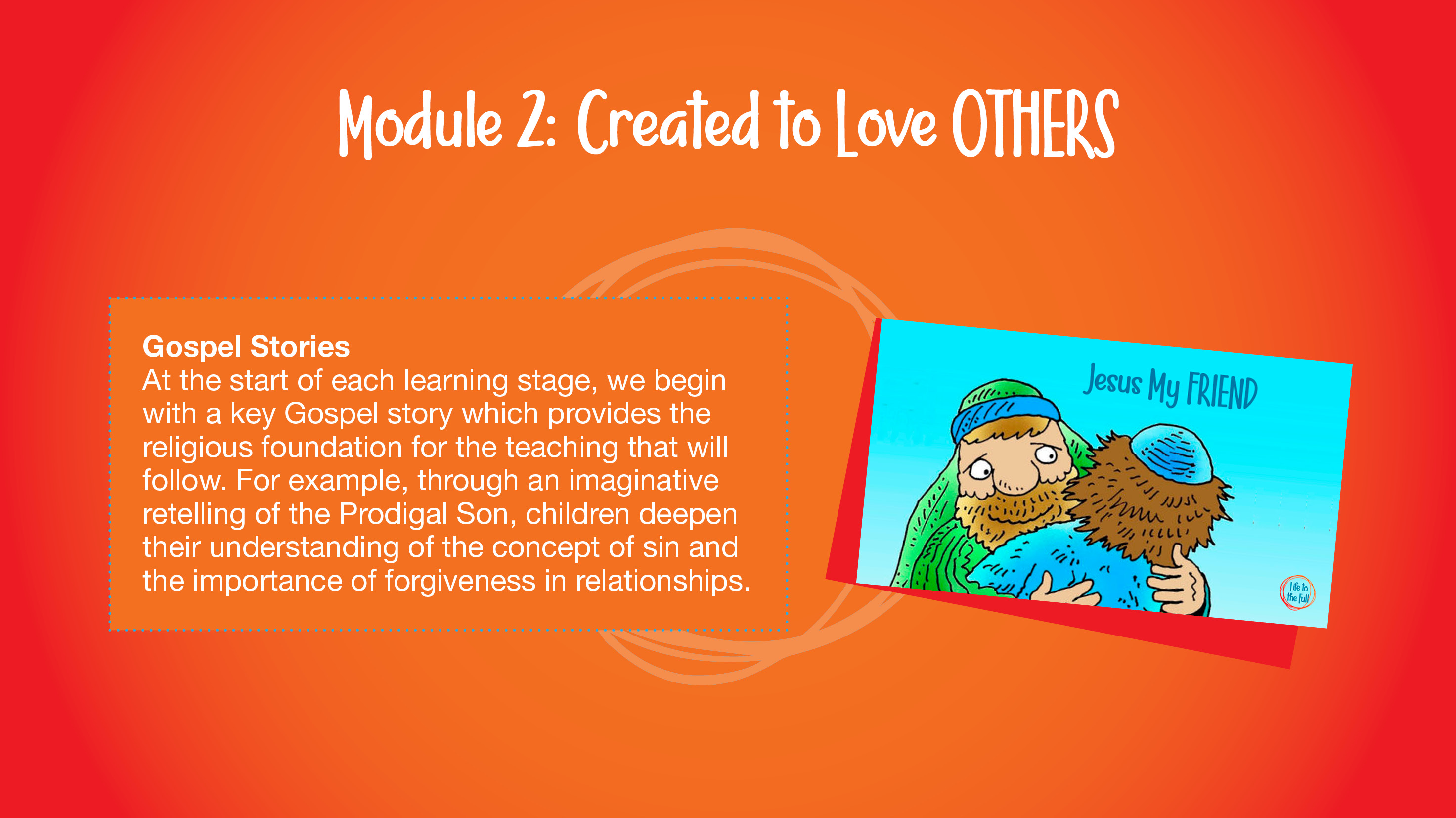 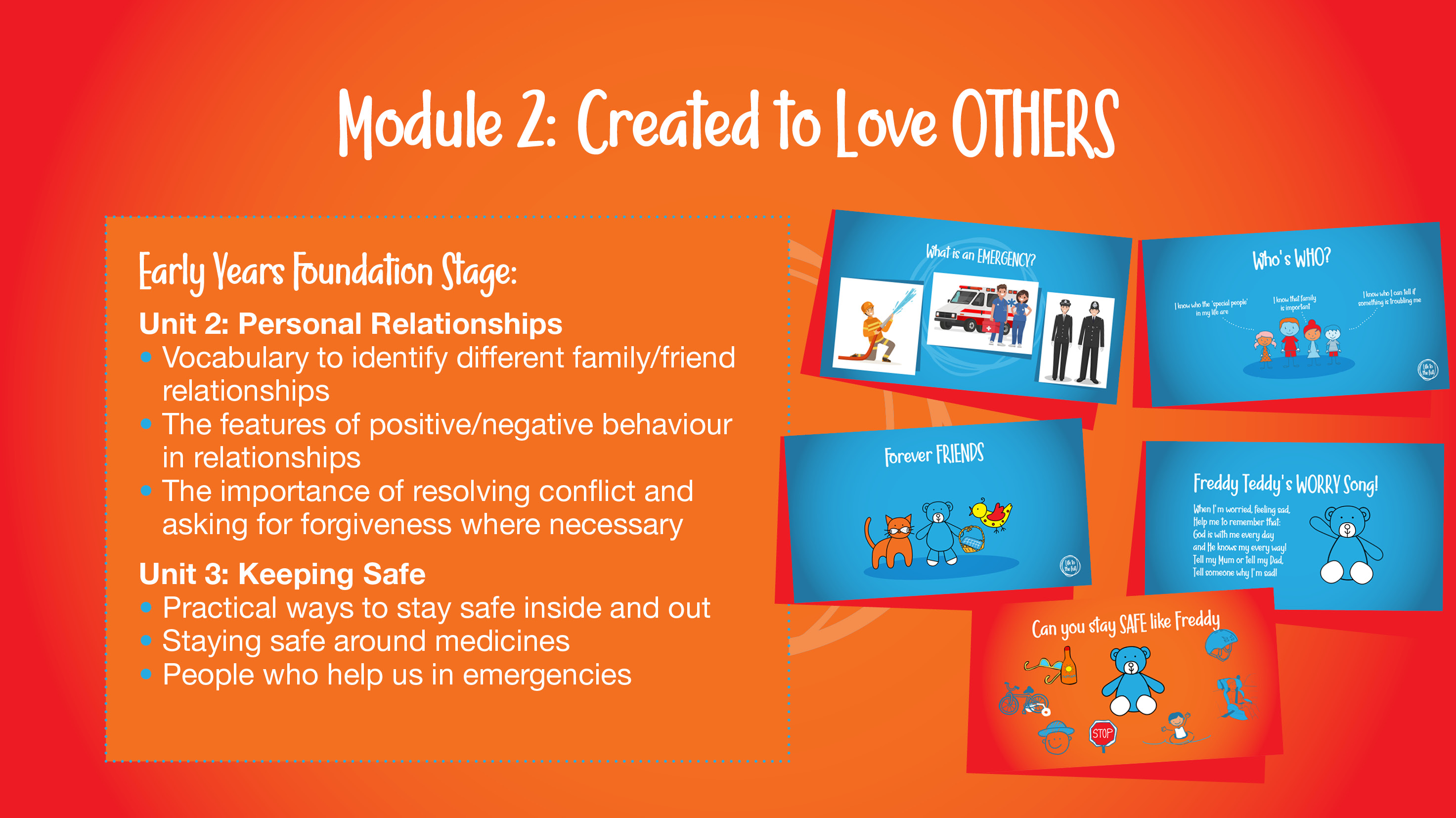 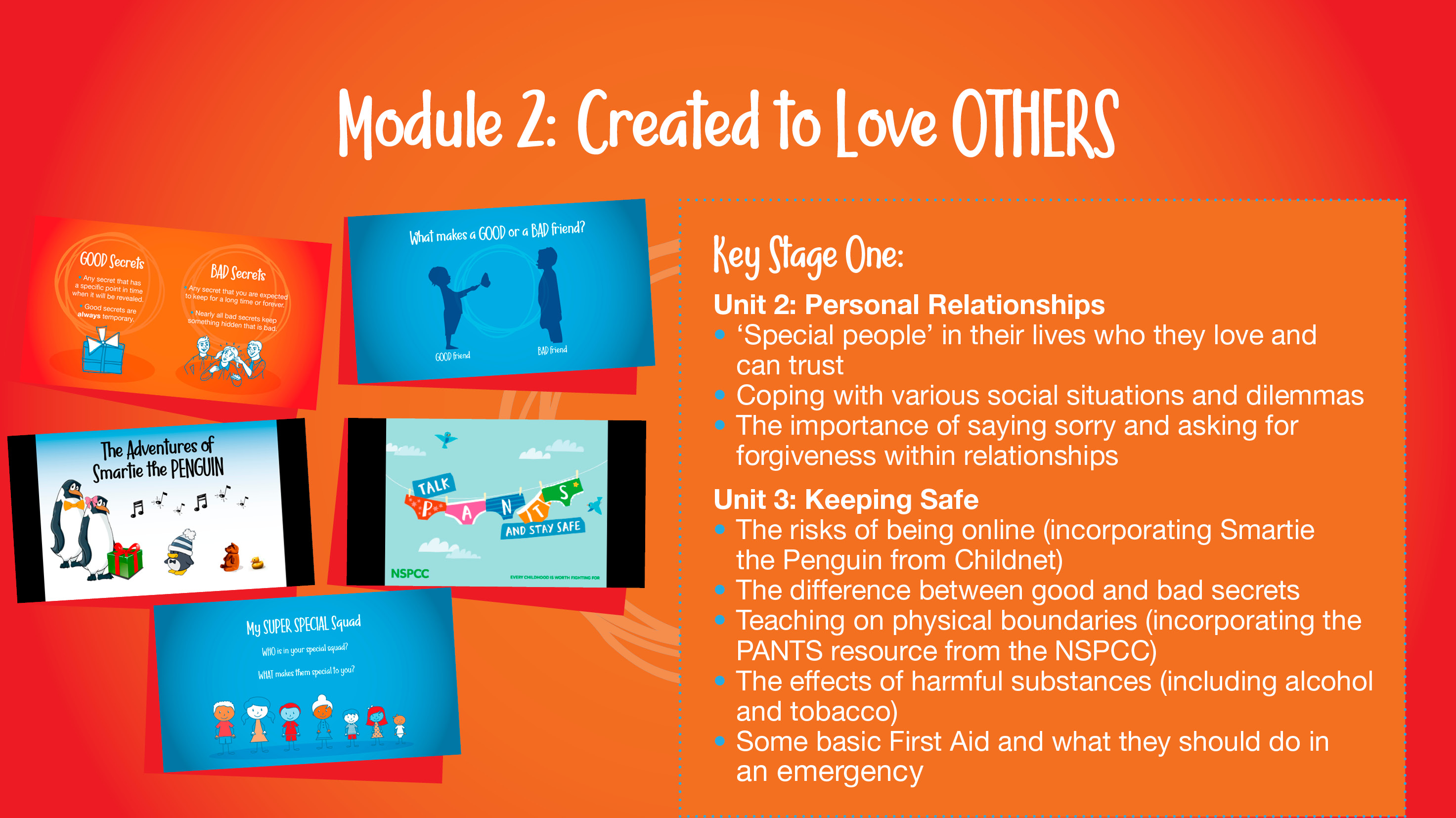 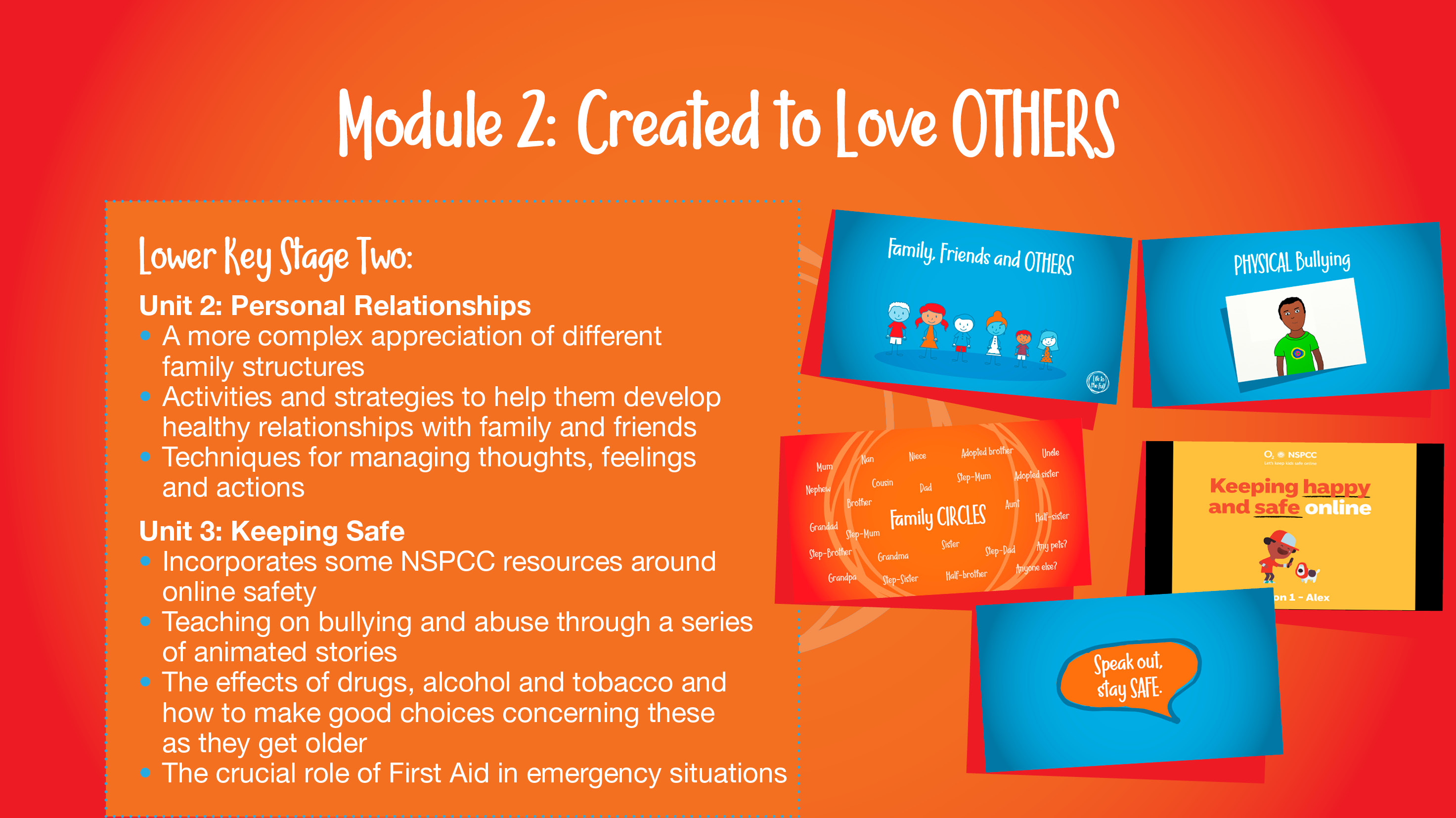 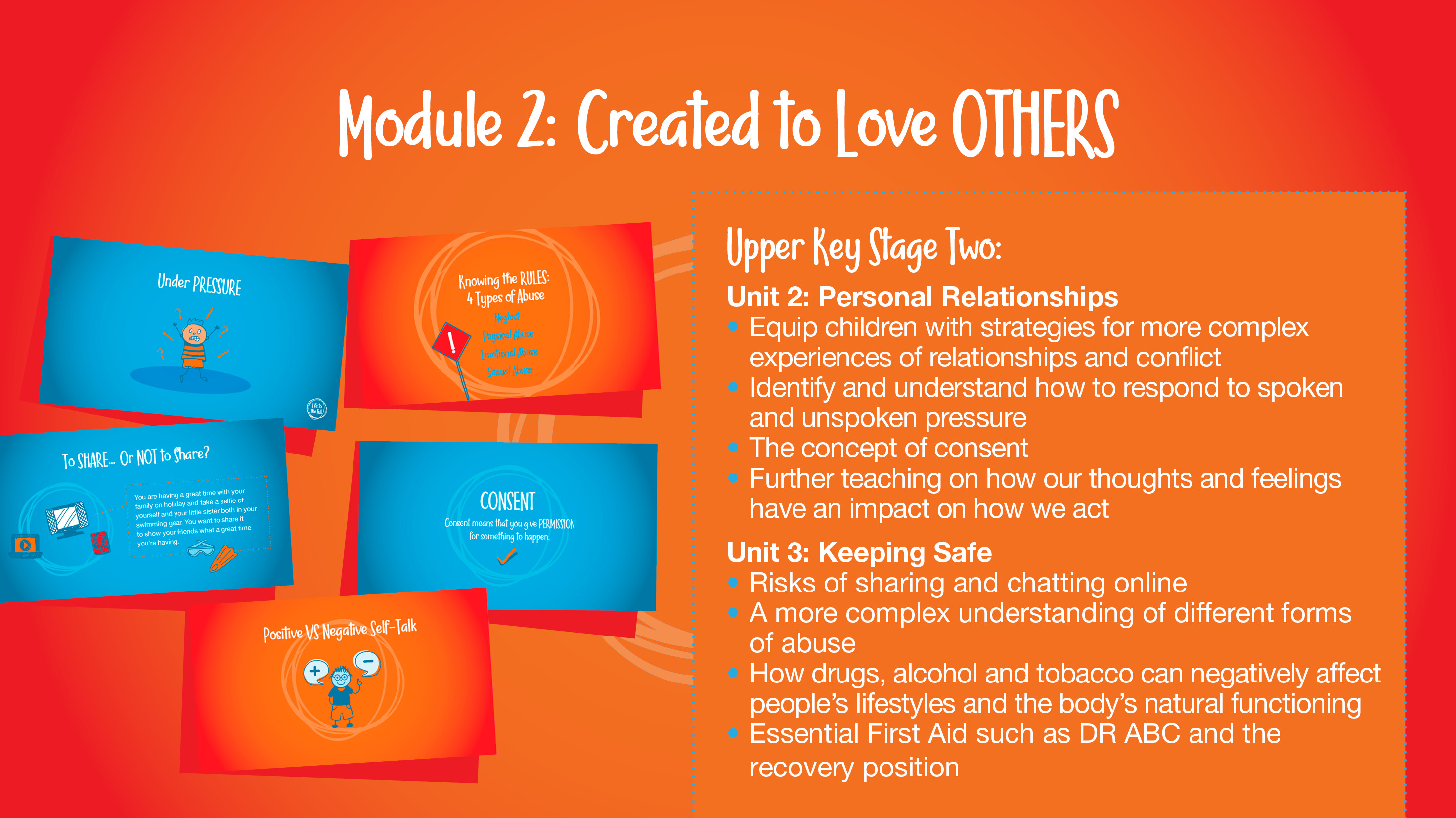 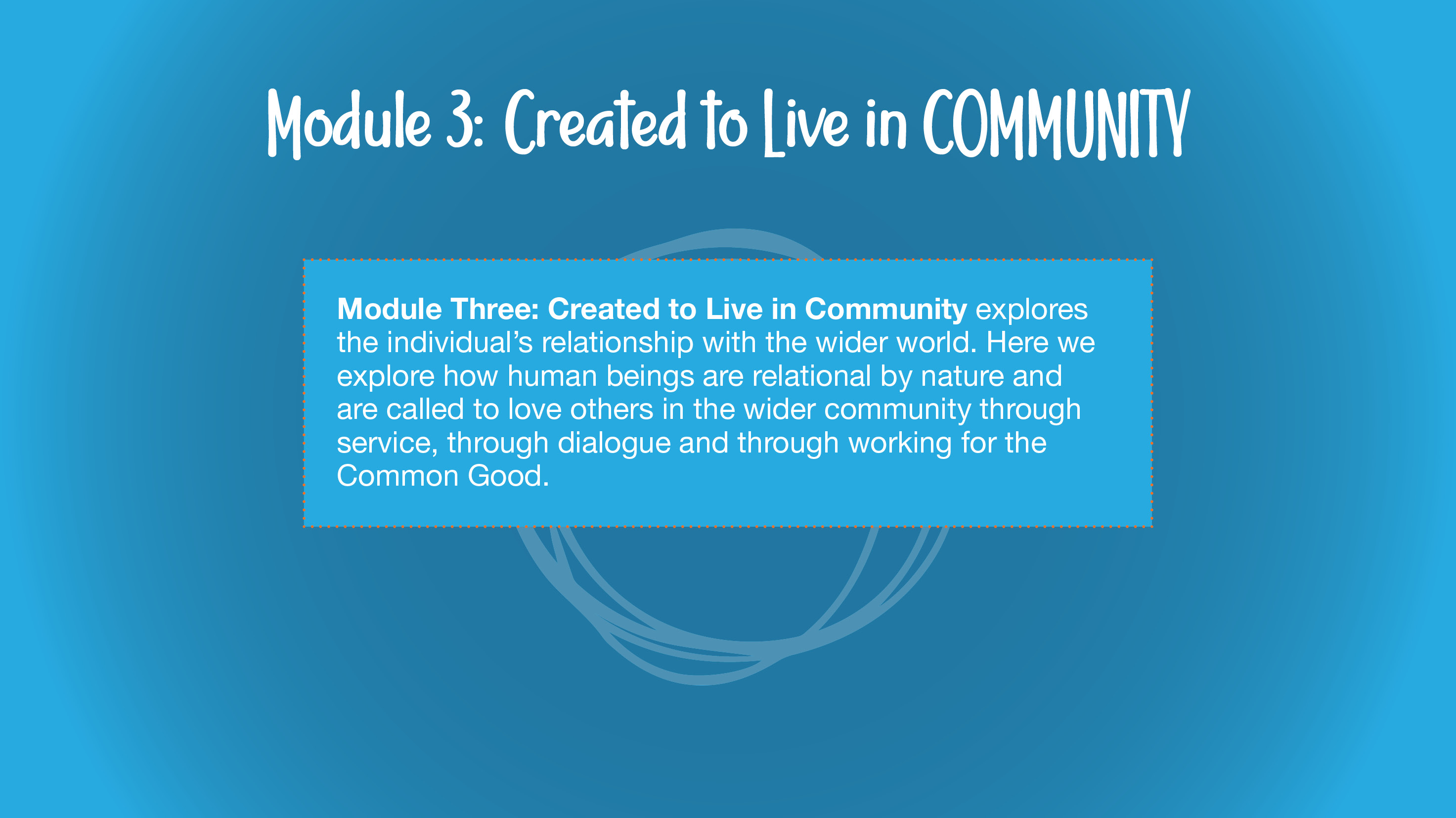 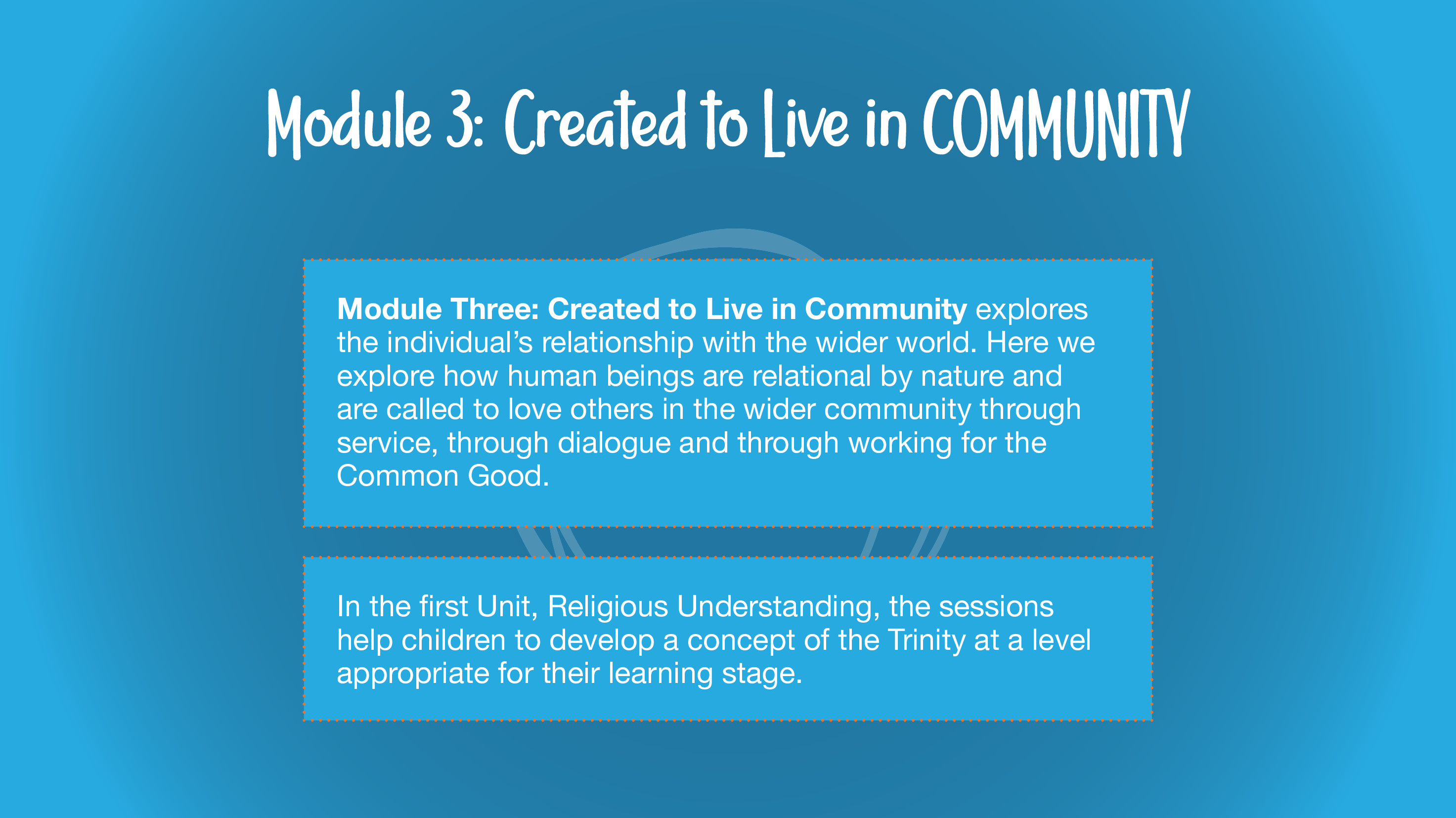 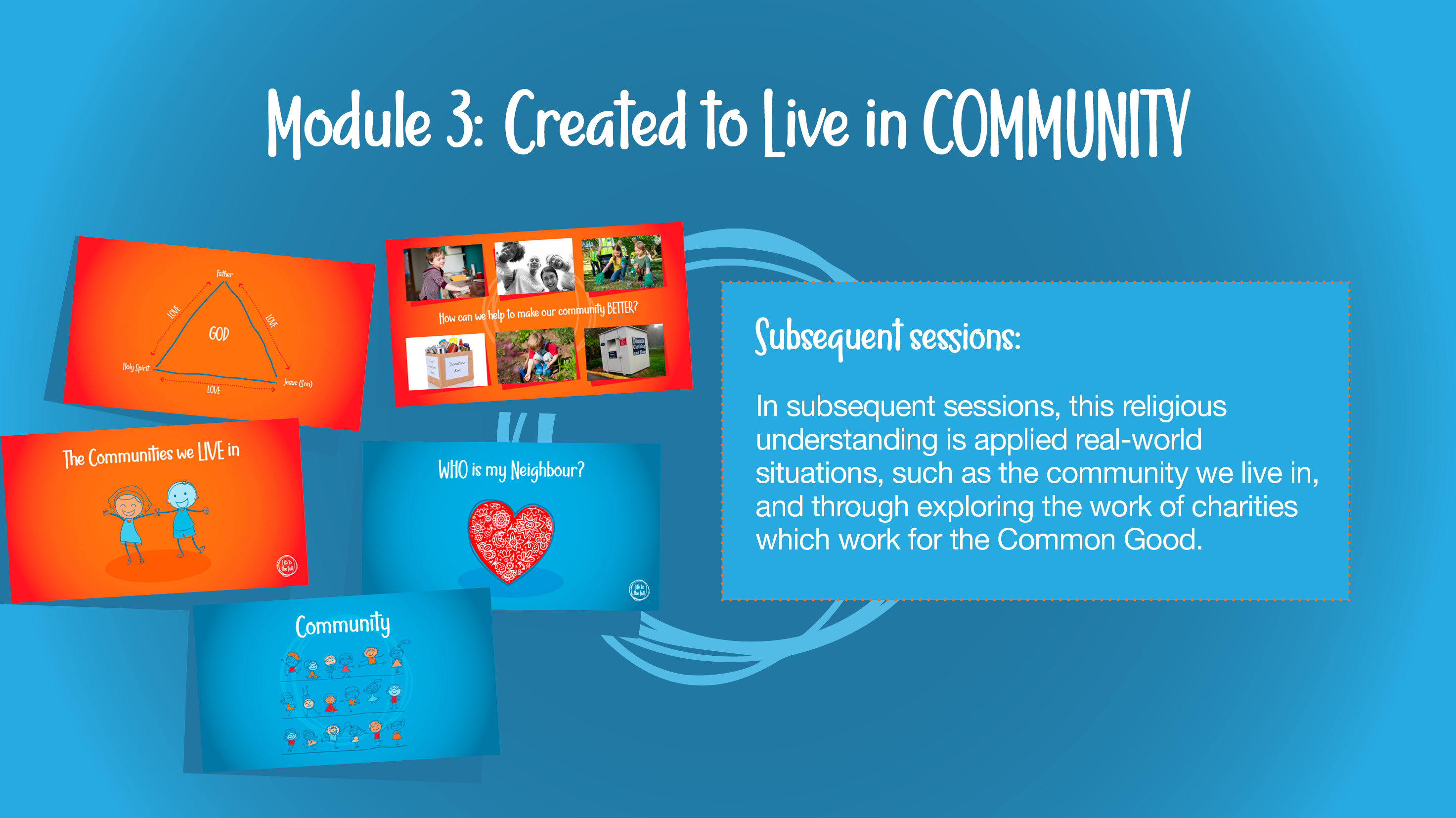 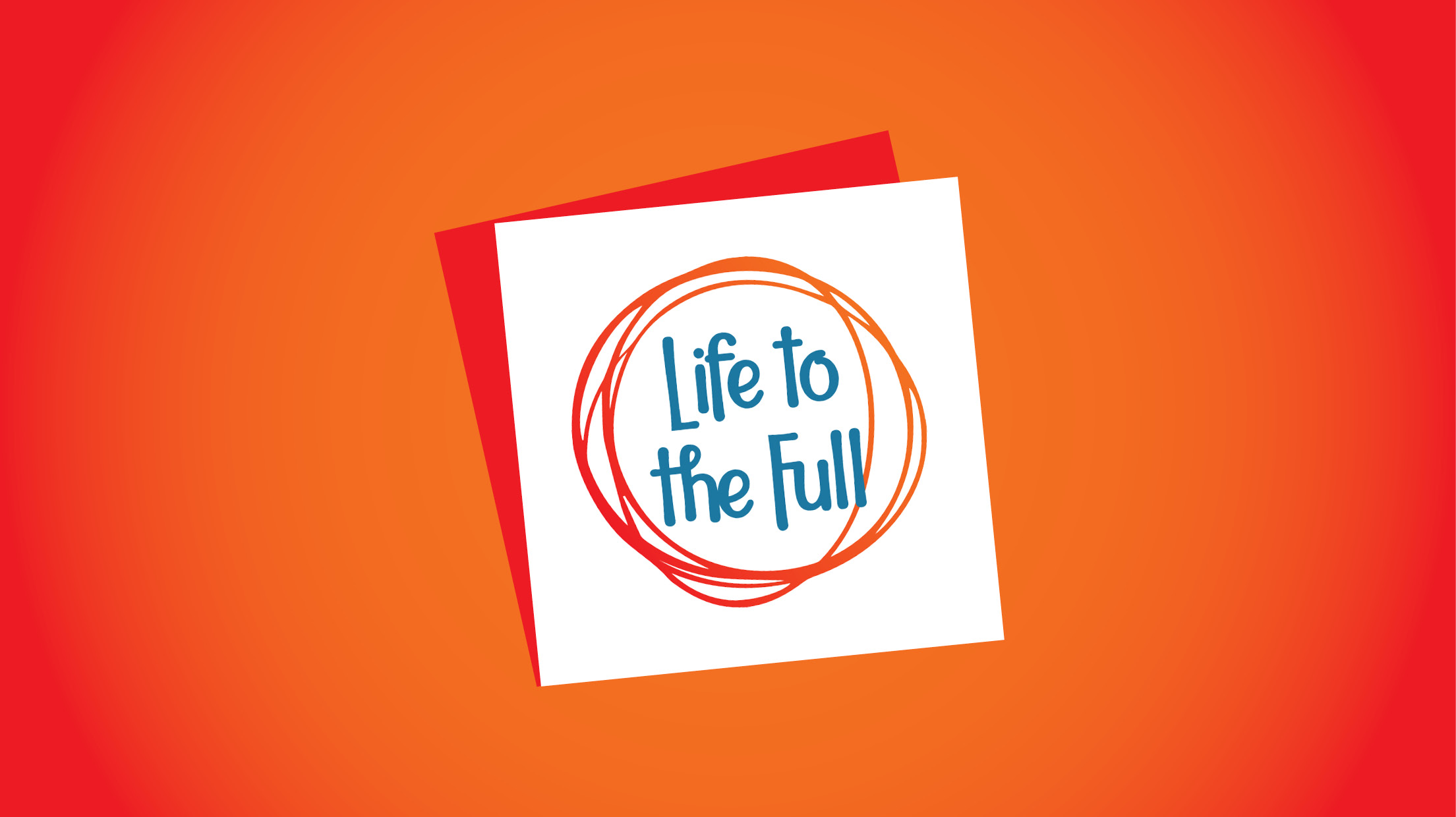 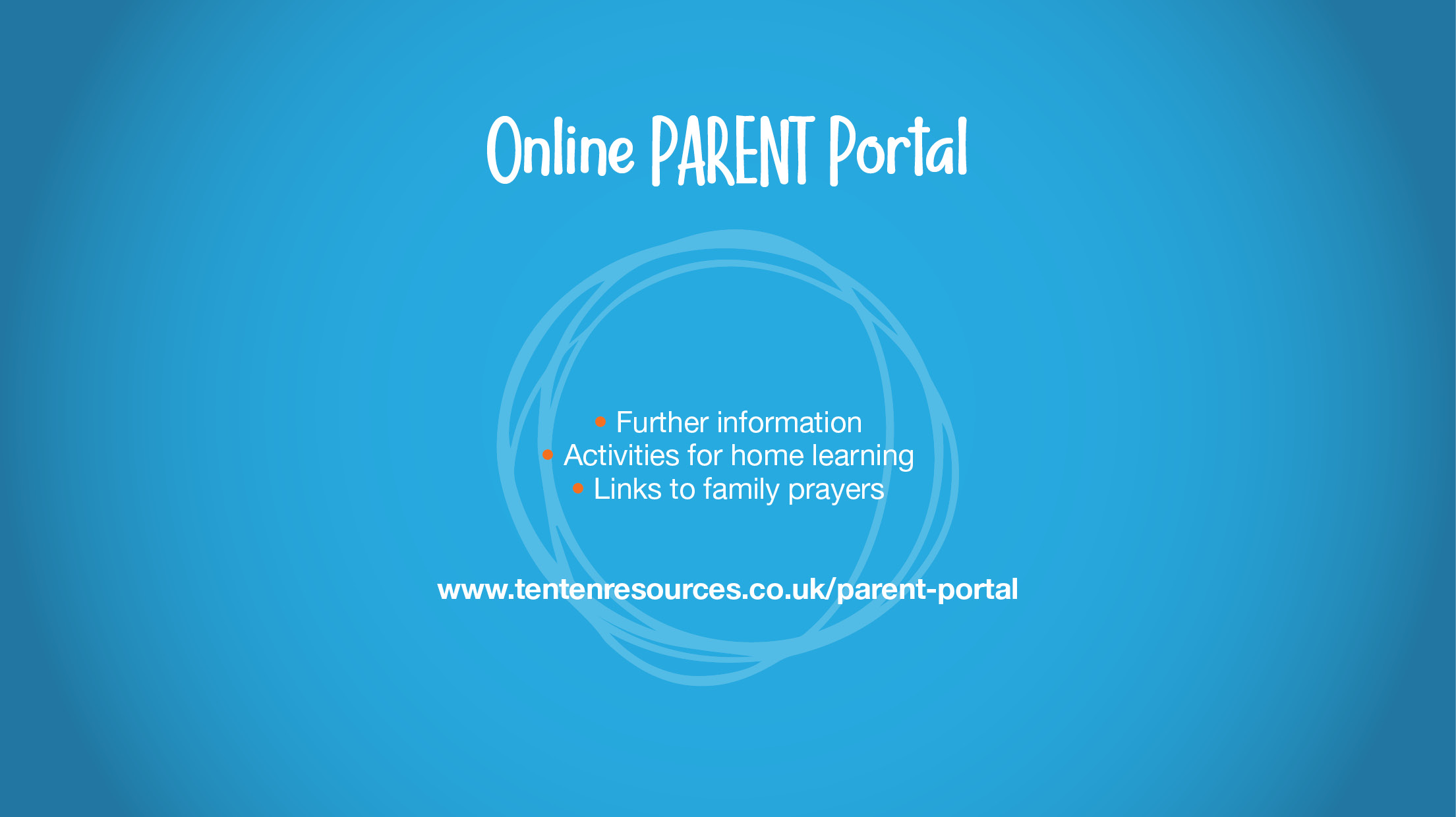 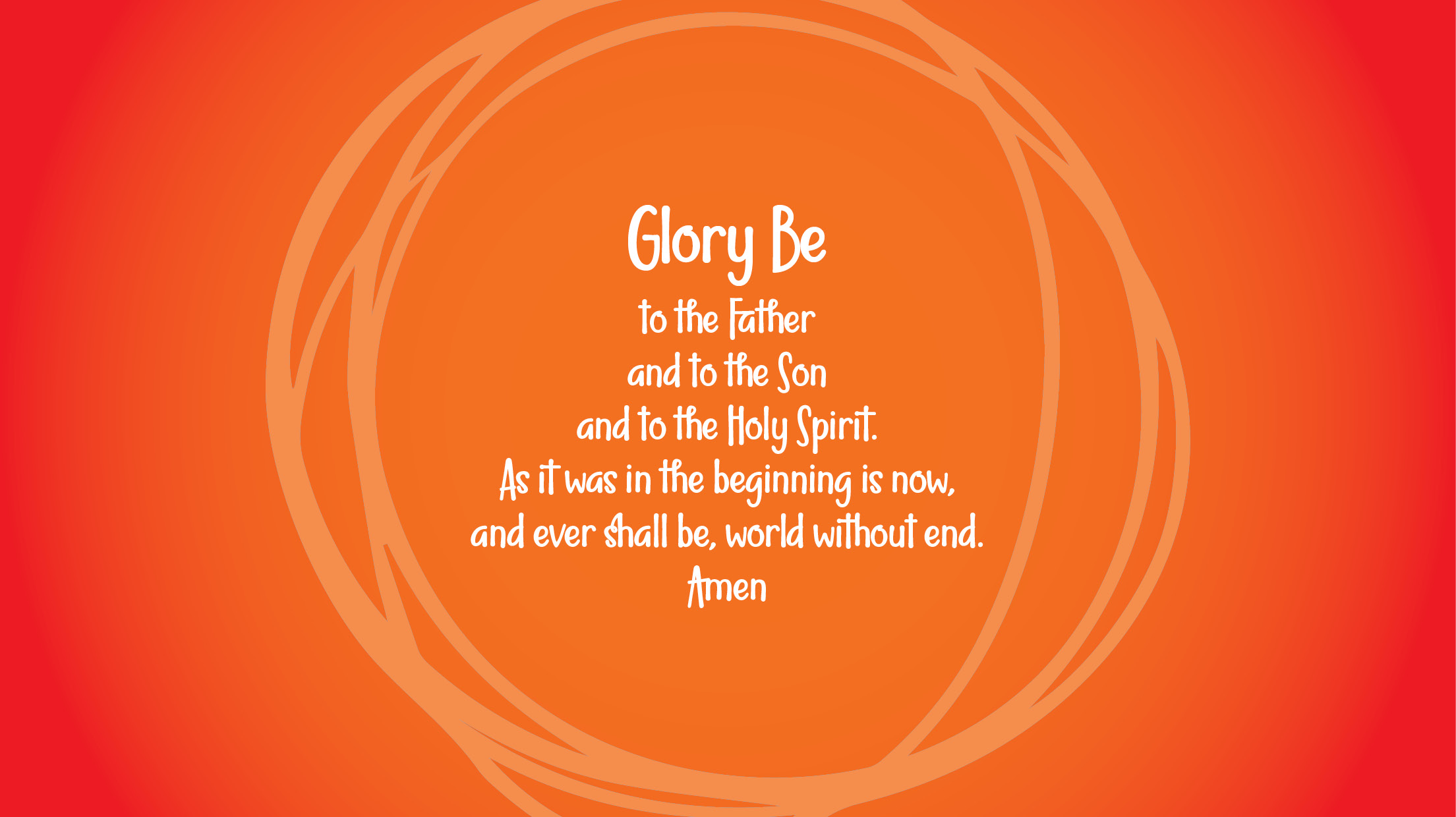